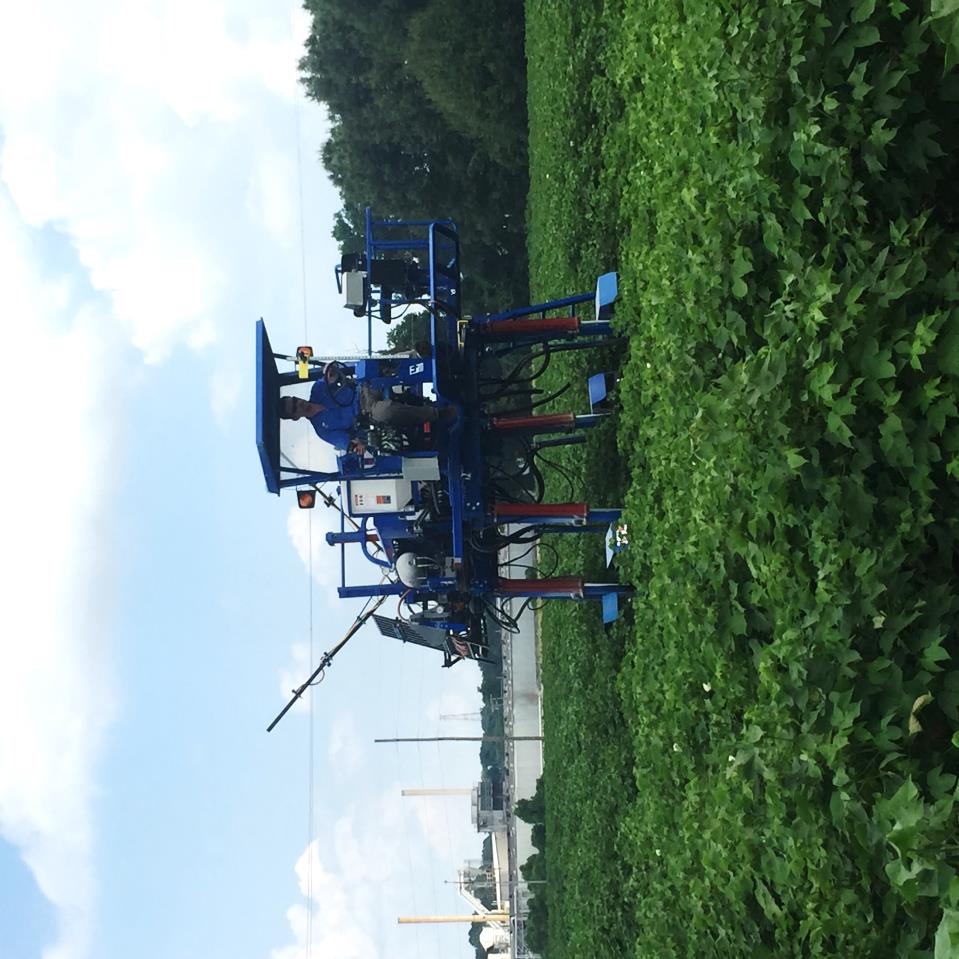 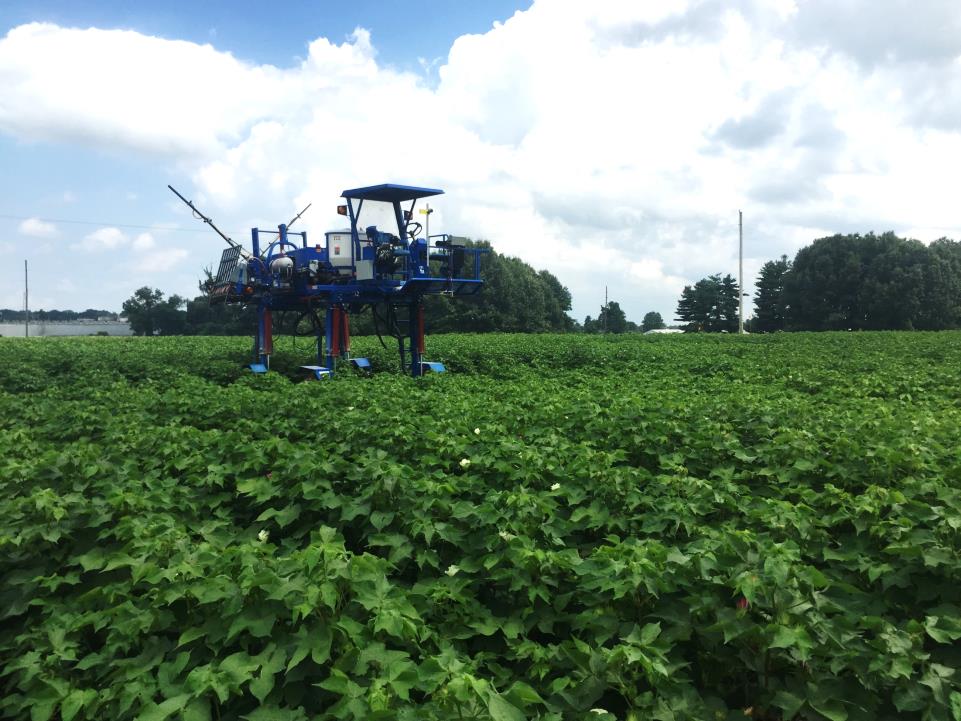 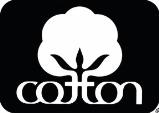 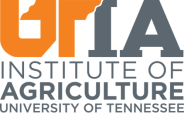 2015 NUE Meeting
Remotely detecting N stress in Cotton
Tyson B. Raper, PhD
Assistant Professor, Cotton and Small Grains Specialist
University of Tennessee- Dept. of Plant Sciences
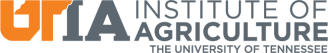 Outline
Introduction
Importance for SE
Mississippi State
Sensor Comparison
Wavelength/Index  Analysis
University of Arkansas
Active detection of K deficiencies
Image analysis
Point, camera board
University of Tennessee
Image Analysis
On-the-go?
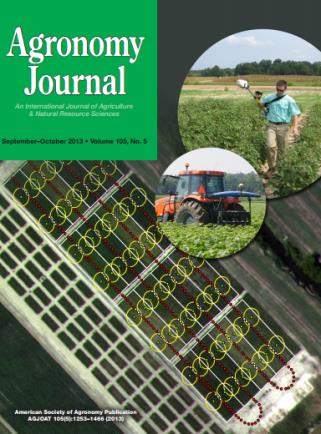 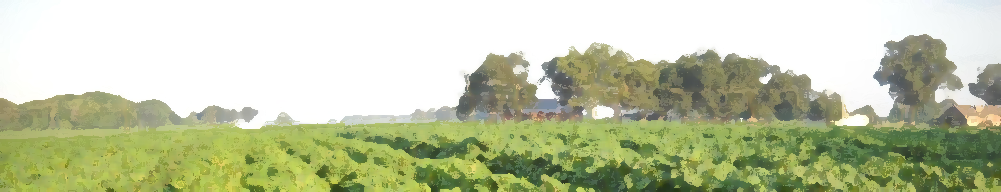 [Speaker Notes: Thank you Mr. Ogle/moderator.
Again, my name is Tyson Raper. The last time I presented at this meeting I was a graduate student in Dr. Jac Varco’s program (that was 2010).  Since then, I have completed a PhD and accepted the position of Cotton and Small Grains Specialist at the University of Tennessee.  I have served in that capacity for just over a year now, and I believe I can understand the demands of a heavy extension appointment!  I’m going to focus on cotton today (my apologies for the shift from wheat).  

I will start this presentation with a very brief introduction, skim through some background research which directed us to our current project, and share some preliminary/exploratory data with this format.]
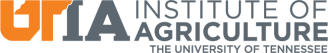 Introduction
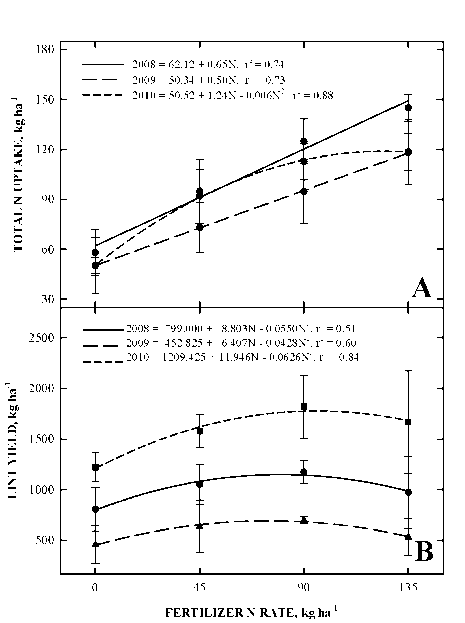 Nitrogen in Cotton Production
Overall most yield restricting nutrient
Limits yield, lowers quality
Excessive N Causes-
Rank growth, boll rot, harvesting difficulties
Increased need for growth regulators, insecticides, and defoliants
REDUCED YIELDS
[Speaker Notes: This is not news to this crowd! 

But I include this slide to emphasize to our grains and oilseeds crowd that we see a true quadratic response to fertilizer N rate in cotton.
	Over-applications cause rank growth, boll rot, harvesting difficulties, increased need for growth regulators, insecticides defoliants, reduce returns. . .
	and reduce yields!]
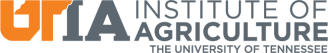 Introduction
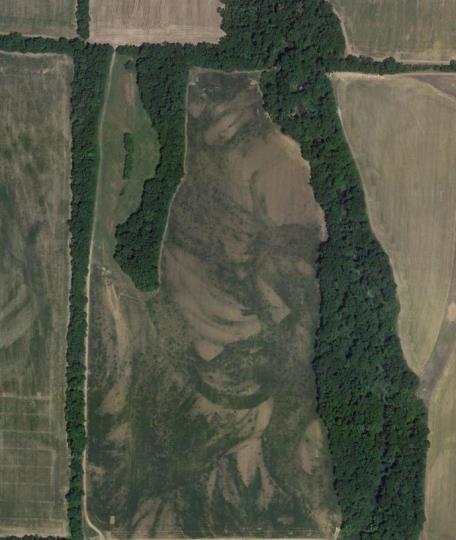 6/27/2012
Crop production in the humid mid-south and southeast is plagued by temporal and spatial  variability.
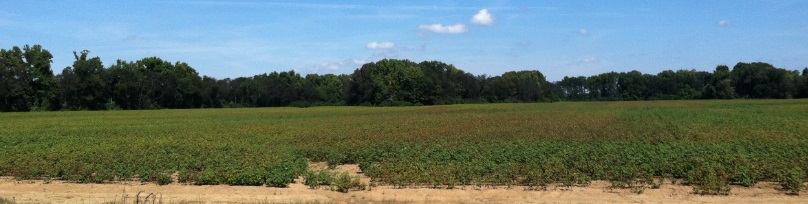 9/28/2013
[Speaker Notes: Crop production in the humid midsouth/southeast is plagued by temporal and spatial variability.
2013 I was monitoring drought at a variety trial in Bellemina, AL.  
I thought it would be appropriate to share this image in AL.  This field is located half-way between the Tennessee Valley Experiment Station and the Greenbriar restaurant.  I came through on 9/28 and saw this image- the field has areas which are just reaching cutout and some areas that appeared to be 20-30% open.  Deficiencies of N and K were very visible.  After taking the picture, I found the field on Google Earth.  Not all of our fields are this variable (obviously) but we have areas like this in most of our fields.]
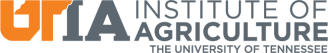 Introduction
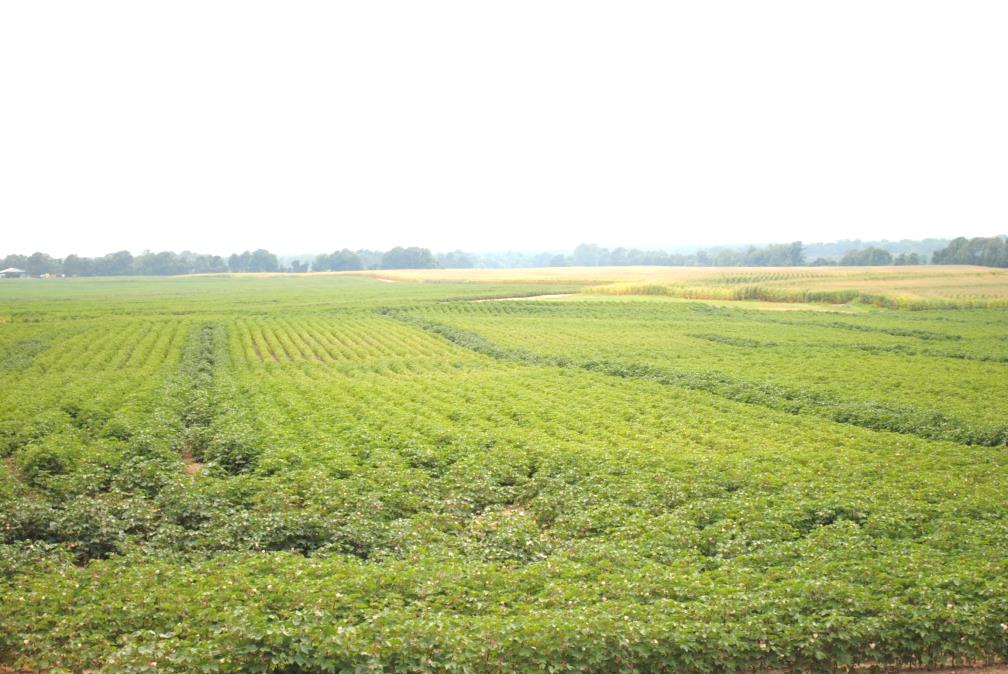 [Speaker Notes: Complicating N management (especially in cotton) is a general shift from liquid to dry fertilizers, and the issues that subsequently arise.]
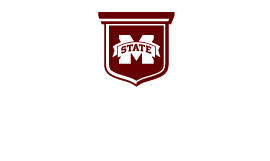 Objective
Examine relationships between canopy reflectance across wavelengths, calculated ratios and vegetative indices prior to- and at flowering to biomass, leaf tissue N concentration, aboveground total N content, and lint yield.
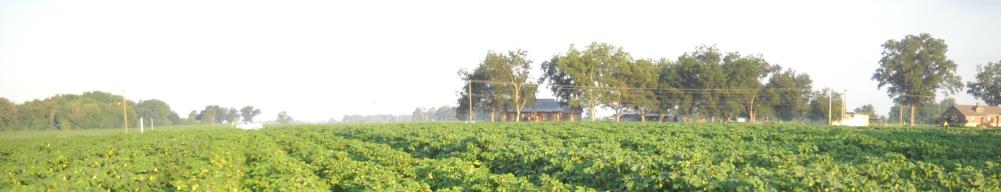 [Speaker Notes: So for my master’s project we had two main objectives.   
1. Determine and compare the sensitivities of three commercially produced, ground-based, canopy-reflectance units to changes in cotton N status, and 
2. Examine relationships between canopy reflectance across wavelengths and calculated ratios and vegetative indices prior to- and at flowering to biomass, leaf tissue N concentration, aboveground total N content, and lint yield. 

I’m going to skim through the results from the second objective.]
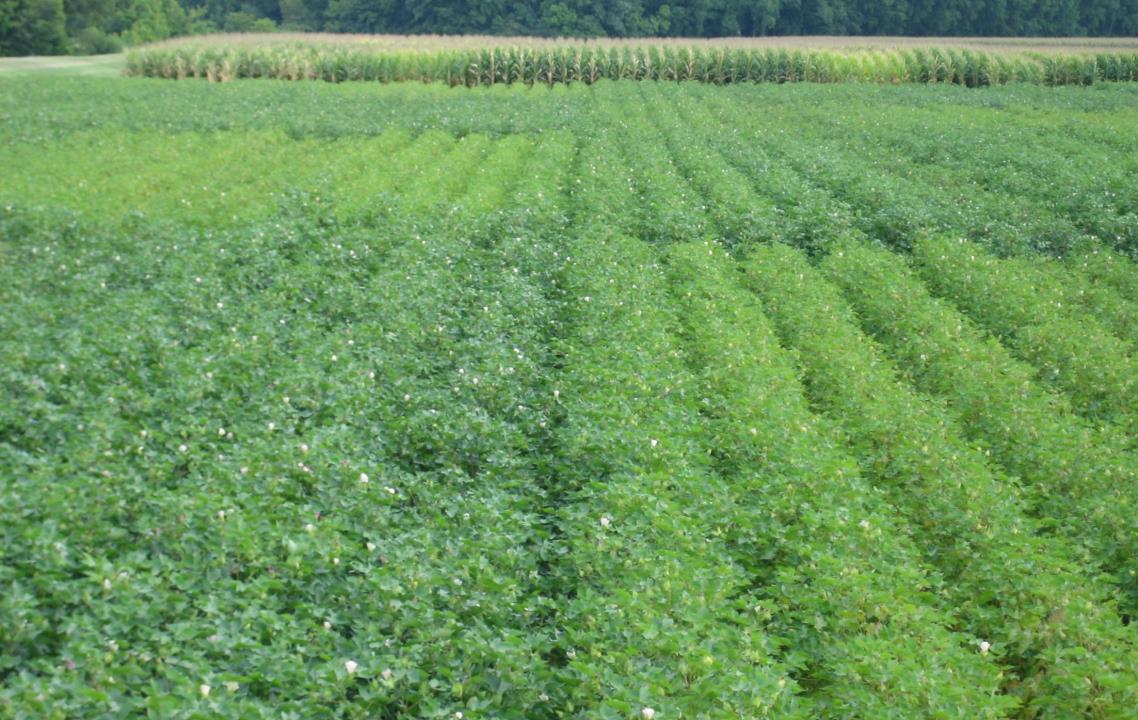 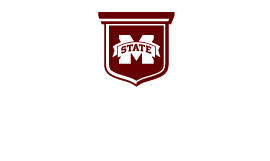 Materials and Methods
Plant Science Research Farm, Mississippi State, MS
Data collected from 2008-2010
4 Treatments x 4 Replications 
RCBD
12 rows x125’
0, 40, 80, 120 lb N/acre 
Planting (50%)
Early square (50%)
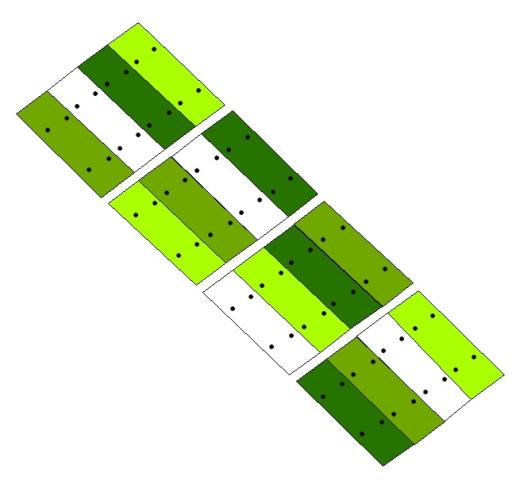 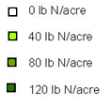 [Speaker Notes: Split N, large plots, N rates up to and beyond the recommended rate.]
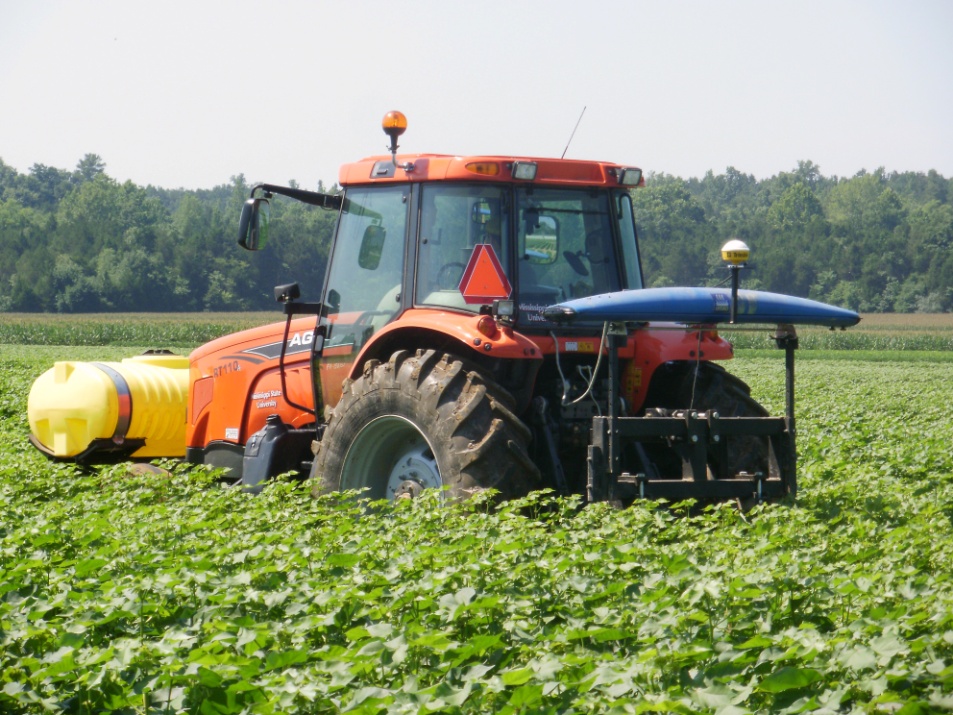 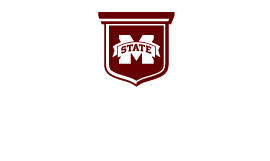 Materials and Methods
Data Collection
Reflectance
YARA N Sensor (YARA International ASA, Oslo, Norway)
Crop Circle Model ACS-210
GreenSeeker Model 505 (N-Tech Industries)
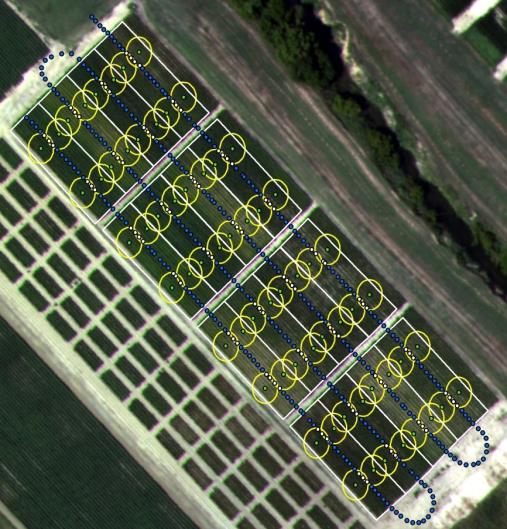 [Speaker Notes: We collected data from three sensors and related this to sub-plot measurements in each plot.]
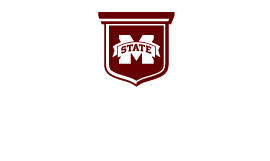 Results
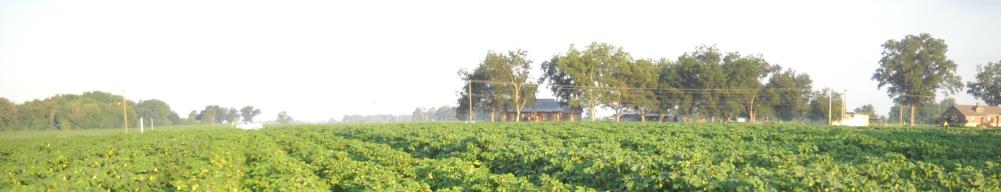 [Speaker Notes: We trimmed the dataset on growing season to only look at reflectance during the period in which we could make a yield impacting fertilizer N application.

That resulted in 6 total sampling/sensing dates- third week of square and first week of flower in 2008, 2009 and 2010.

Here is the standard pearson correlation table.  Instead of trudging through this table, we have ranked wavelengths based upon their sensitivity, with 1 being most sensitive and 20 being least sensitive.]
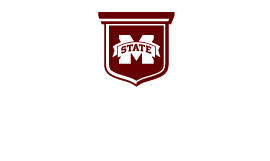 Results
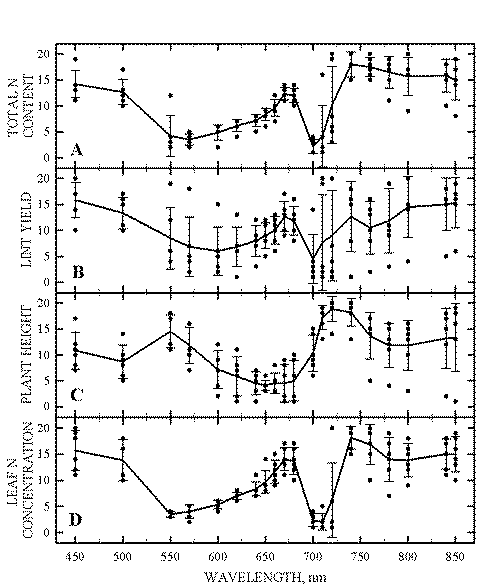 Fig 2 Sensitivity rankings, where low numbers represent high sensitivity immediately prior to and during early flower.  Error bars represent one standard deviation from the mean.  Line represents average of six observations (2 sampling times/year X 3 years).  Points represent values of individual rankings.
[Speaker Notes: This should be a little easier to understand.  So we have wavelength on the x axis, and parameter of interest on the y axis.  

Total N, lint yield, leaf N? sensitive to red-edge and green regions.  Plant height? Red.]
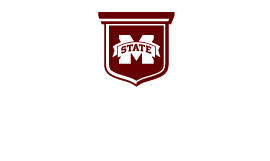 Results
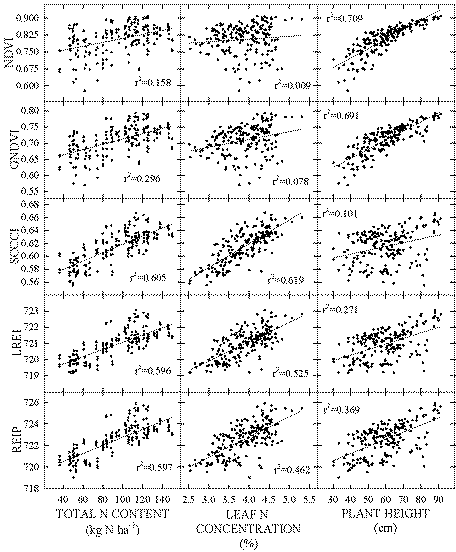 Fig 4 Average response across the 3rd week of flower bud formation and first week of flowering (end of timely fertilizer application period) in several selected indices to changes in selected cotton growth parameters.
[Speaker Notes: This trend held through the index analysis.  Again, third week of square, first week of flower for three years.

NDVI- not sensitive to total N uptake or leaf N concentration.  Very sensitive to plant height.
Simplified Canopy Chlorophyll Content Index? Moderate to N status, weaker with plant height.]
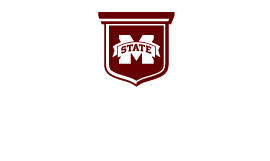 Conclusion
Wavelength/Index Analysis
Wavelengths of green and red-edge regions appeared to be most sensitive to N status
This relationship held through to index analysis
Red edge/green region-utilizing indices tended to relate more strongly to N status
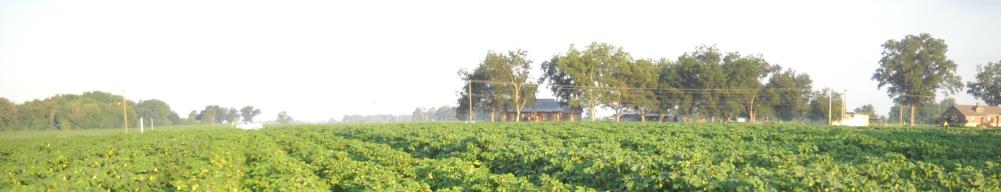 [Speaker Notes: At this point, I moved to Arkansas and began exploring the relationships between reflectance and K.  I won’t be talking about that today, but I do want to share another study I completed at the University of Arkansas.]
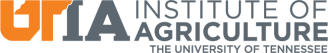 Introduction
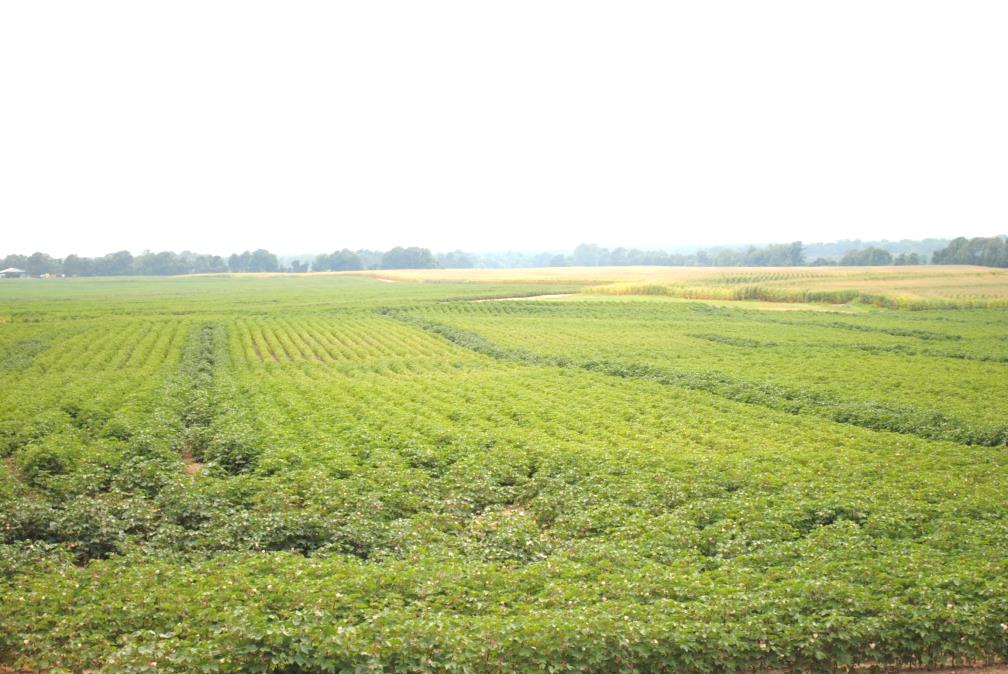 Do we need NIR?
Can we do this with a camera?  
Will a passive system, if properly calibrated, work?
[Speaker Notes: I come back to this image to make one point.  We know what deficiencies look like.  I am fairly confident I can tell you if you have a yield impacting deficiency by just walking a field. To make that assessment I do not need NIR.]
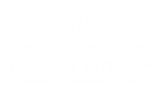 Introduction
Karcher and Richardson (2003)
Need for an objective method of determining turfgrass color
Images from digital camera with standard color board in background
Digital processing software calculates Dark Green Color Index (DGCI)
Rorie et al. (2011)
Adapted to corn
FieldScout GreenIndex + (Spectrum Technologies)
Phone application & board ~$150
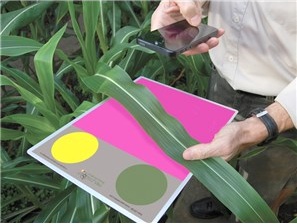 Courtesy: Spectrum Technologies, Inc.
[Speaker Notes: Dr. Oosterhuis immediately introduced me to Dr. Larry Purcell, who had just completed a study looking at digital image analysis in corn.

A little background-]
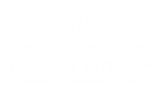 Results
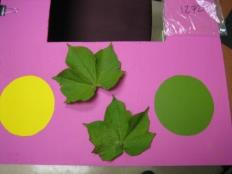 Raper et al. (2012)
Dr. Mozaffari established N rate trial 
Fertilizer N from 0-150 lb N/ac
Marianna, AR
Sampled mid-flower
Pre-processed and analyzed in SigmaScan (Systat Software, San Jose, CA)
Process
Convert RGB image to HSB
Set thresholds to eliminate background 
Asses remaining tissue for darkness
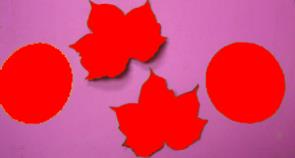 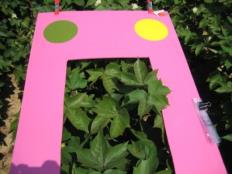 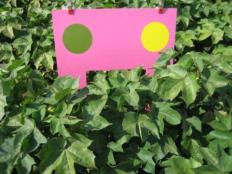 [Speaker Notes: Does this work for cotton?]
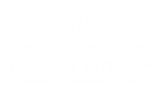 Results
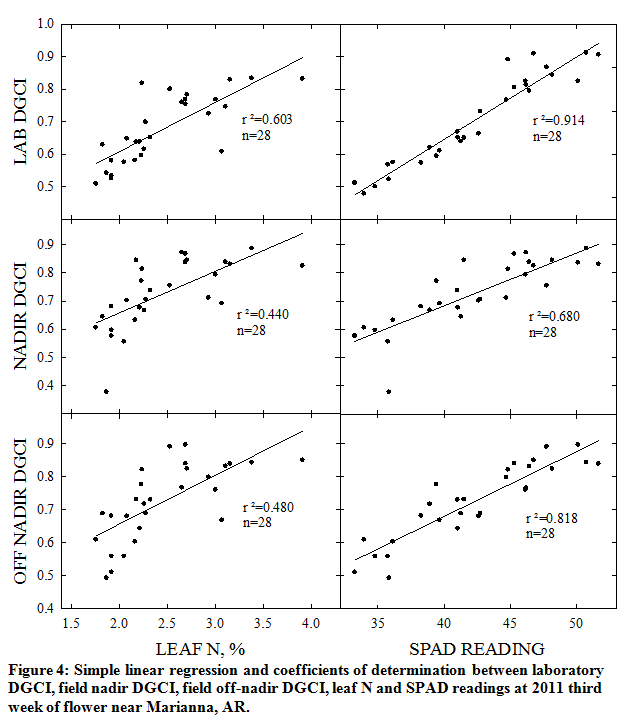 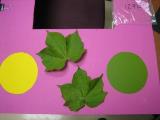 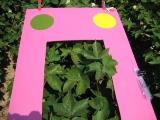 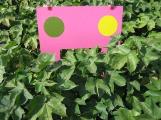 [Speaker Notes: Three camera angles, all using the same camera and color board (basic, $120 digital camera on auto settings)
Pulled fully expanded, mainstem leaves 4-5 nodes down from the meristem

As good as SPAD
Off nadir better than nadir, still not as good as lab

Yes.  It works, but it is a point measurement.]
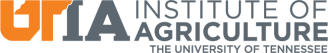 Next Step
Complete development of a platform which collects digital images and GPS location for further processing.
Initial goal is to complete tasks highlighted in yellow.  Black boxes will follow.
Start
Determine proper action
Collect GPS coordinates
Drive platform over area of interest
Store output
Adjust controller
Collect digital image of canopy
Yes
Does output justify action?
Display/define action
Pre-process image to isolate pixels of interest
Store decision
No
Is sensing complete?
Yes
Analyze pixels of interest
Display inaction
Terminate
No
[Speaker Notes: Conversion from a point measurement to an on-the-go system]
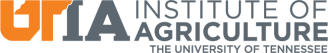 Progress
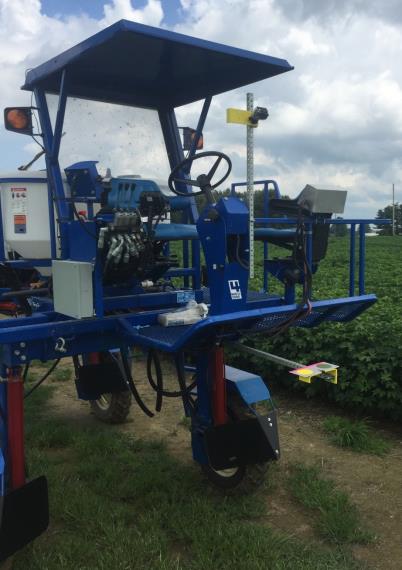 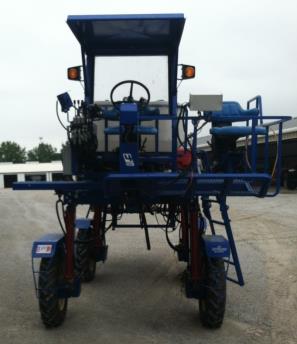 [Speaker Notes: So here are a few images of the setup.  We have a GoPro hooked wirelessly to an iphone and we trigger shots remotely.
Color standards are in the field of view of each image and are fully sunlit.]
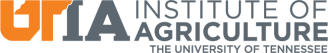 Processing
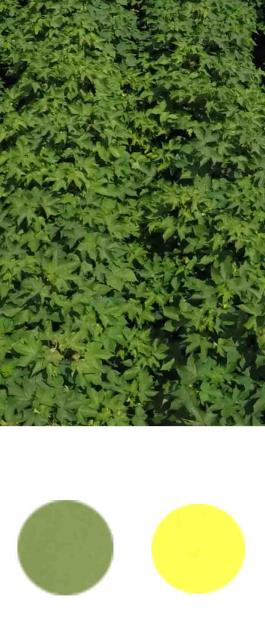 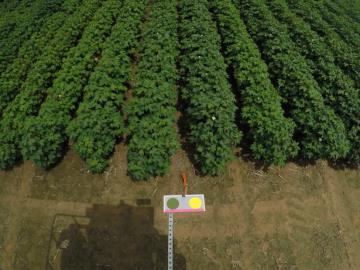 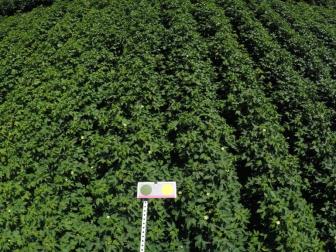 [Speaker Notes: We drive to a plot, and trigger the photo remotely.  After the image is collected, we post-process the image to expand the color standards and crop out the outside rows (only interested in the inner two rows).]
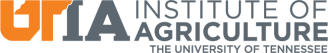 Processing
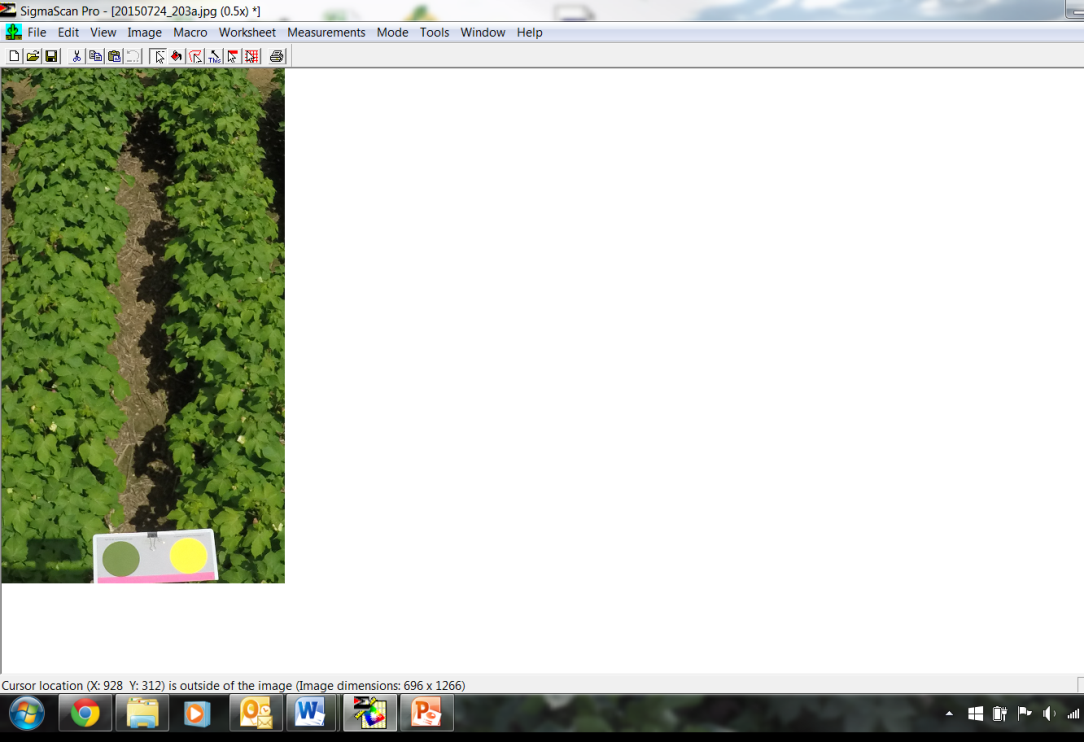 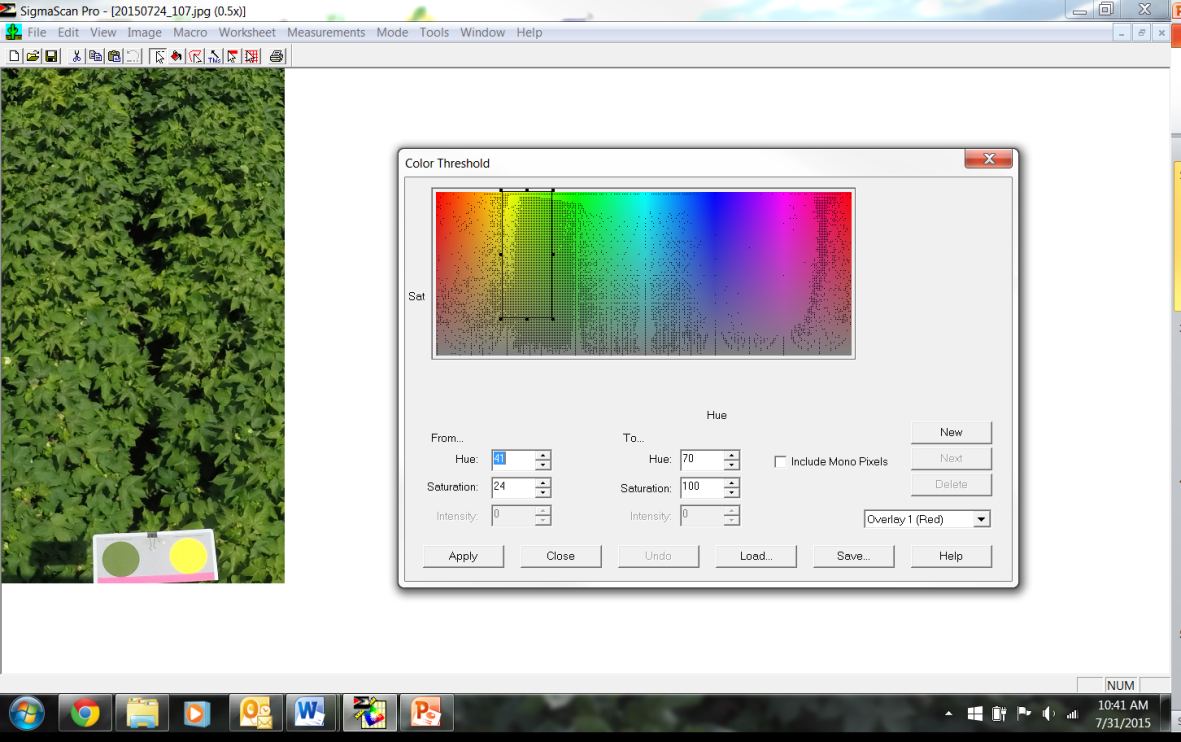 [Speaker Notes: Processing in SigmaScan is conducted with a program written by Karcher and Richardson (first published in 2003).
Initial step is to remove background by establishing color threshold. Next slide is an example]
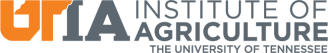 Processing
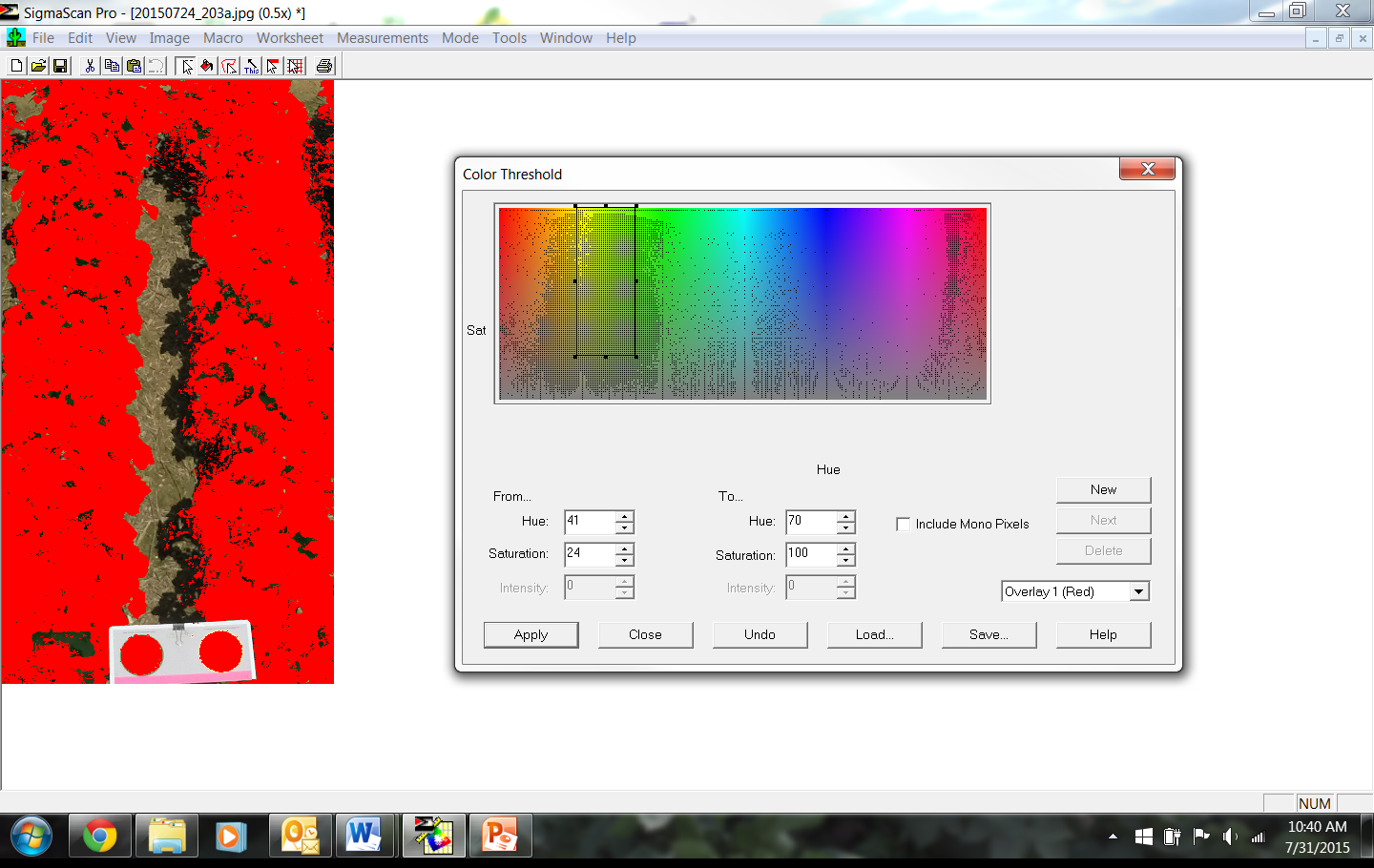 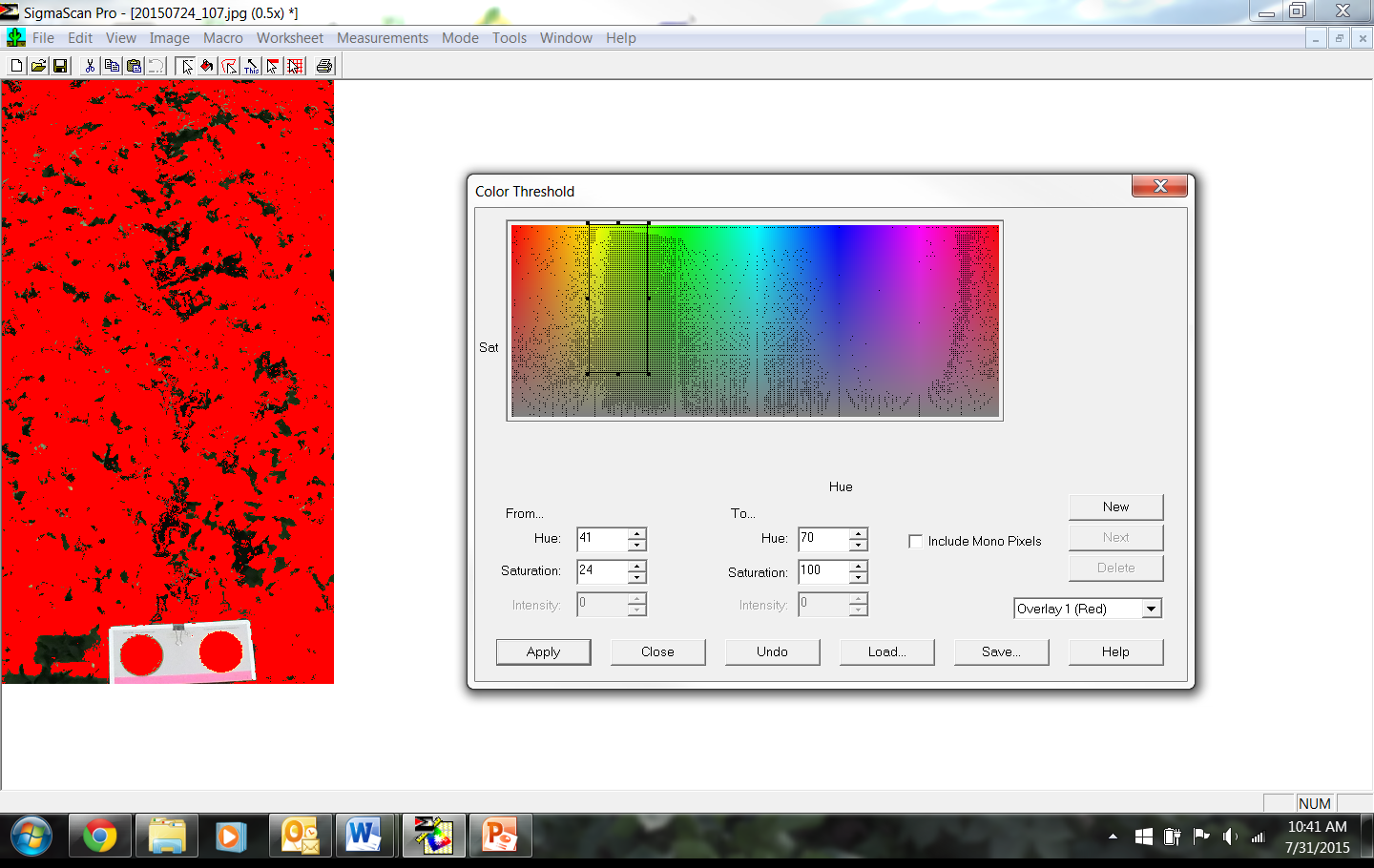 [Speaker Notes: You can se we are analyzing the sunlit canopy and dropping shaded leaves and soil. Color standards are recognized]
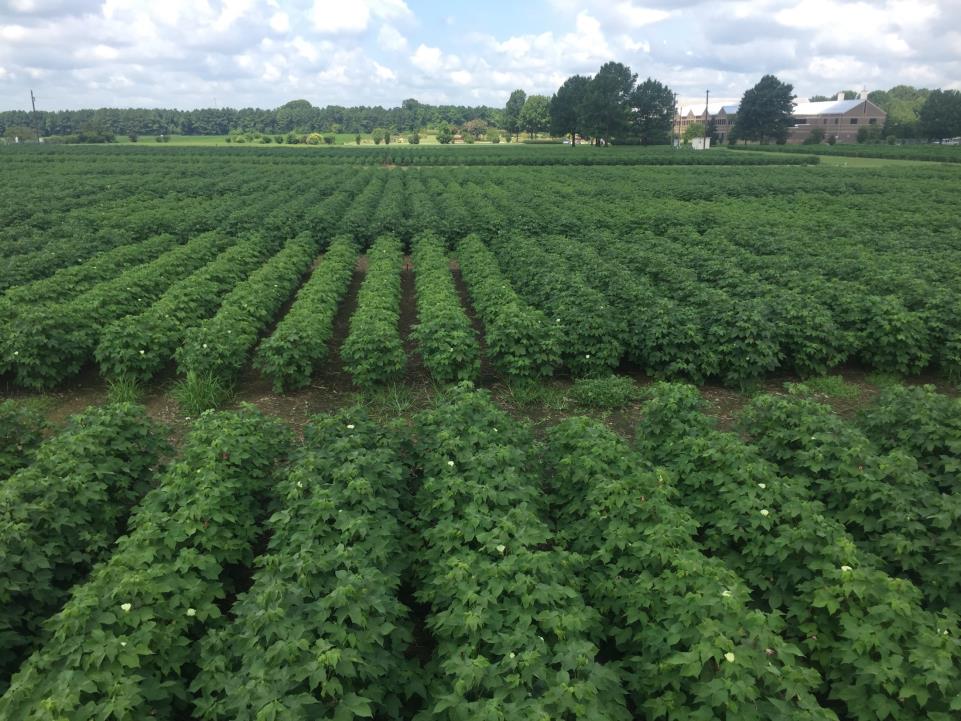 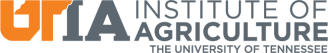 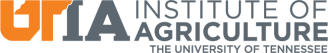 Sampling
[Speaker Notes: Here are the plots.  Anyone see anything wrong with this picture?]
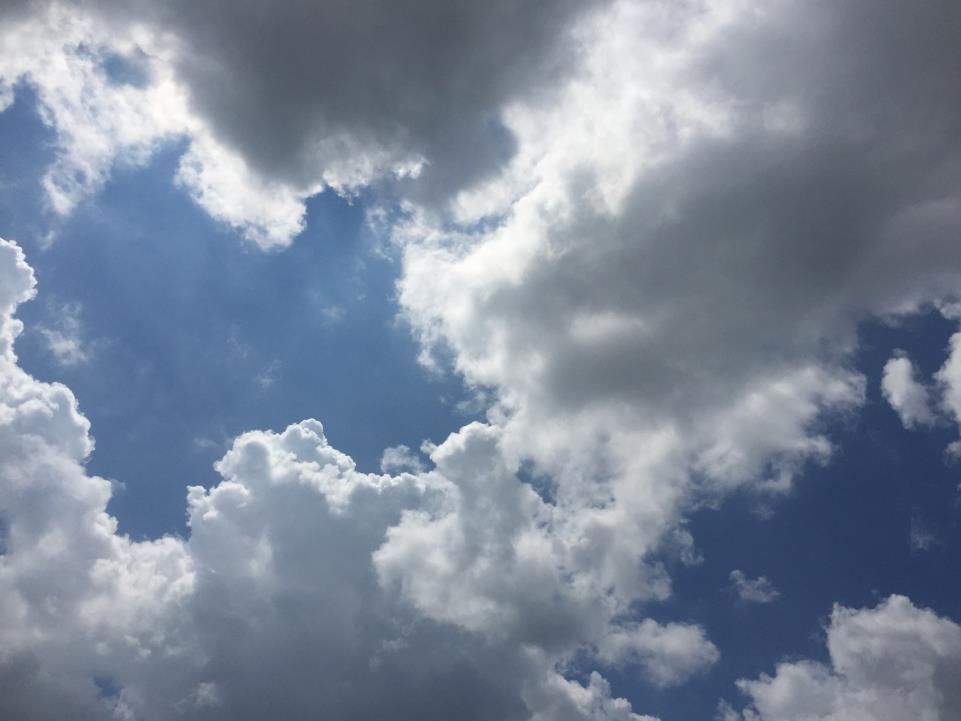 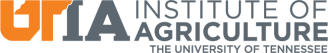 Sampling
[Speaker Notes: Clouds.  First imagery date- plagued by clouds.]
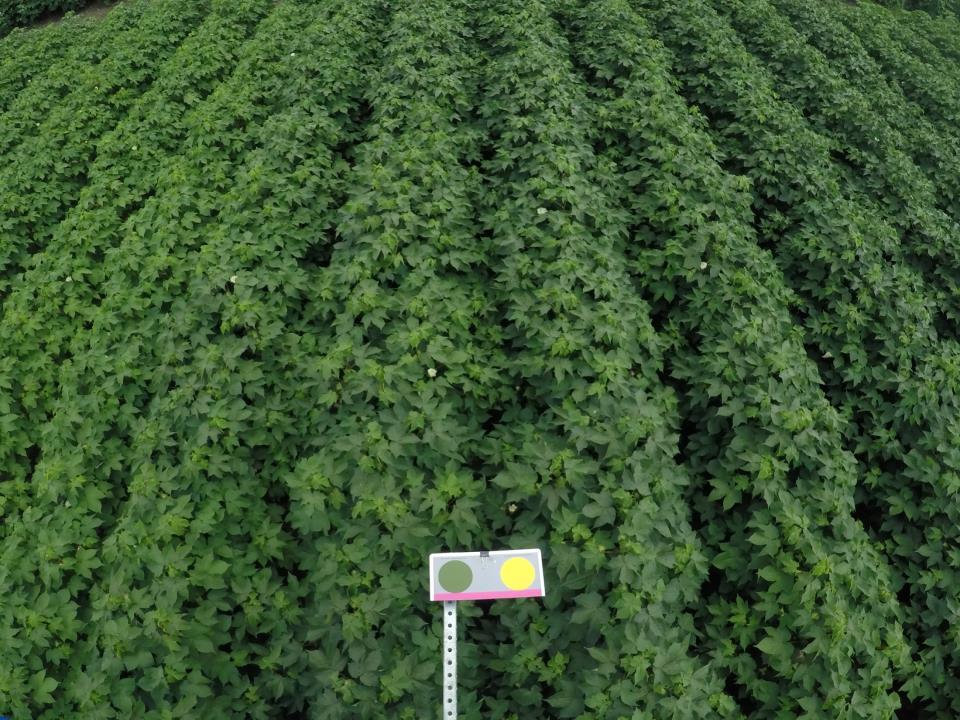 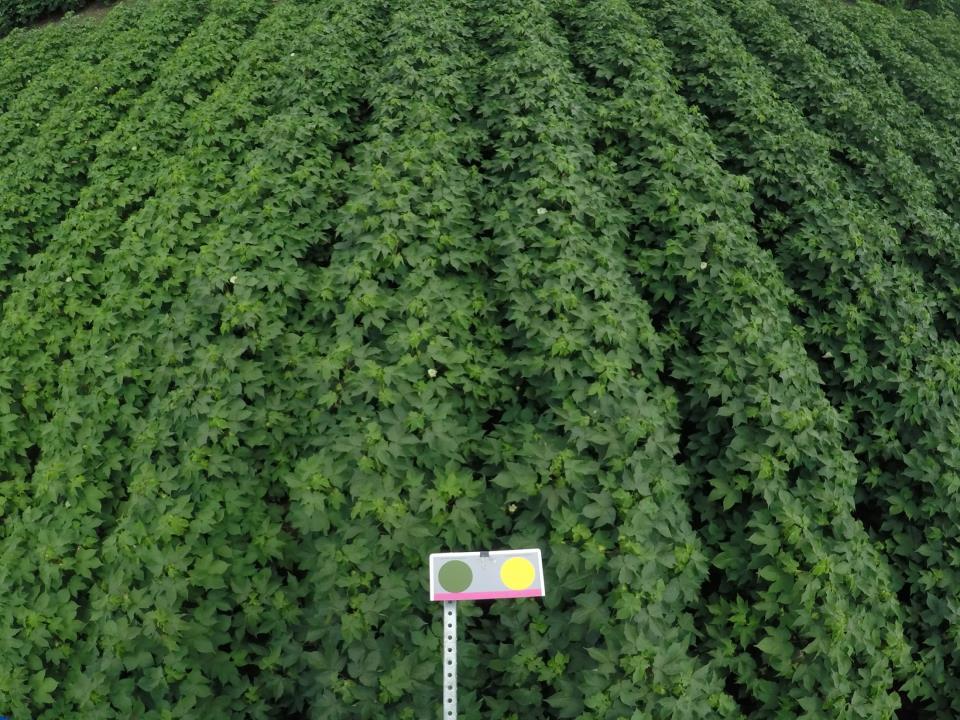 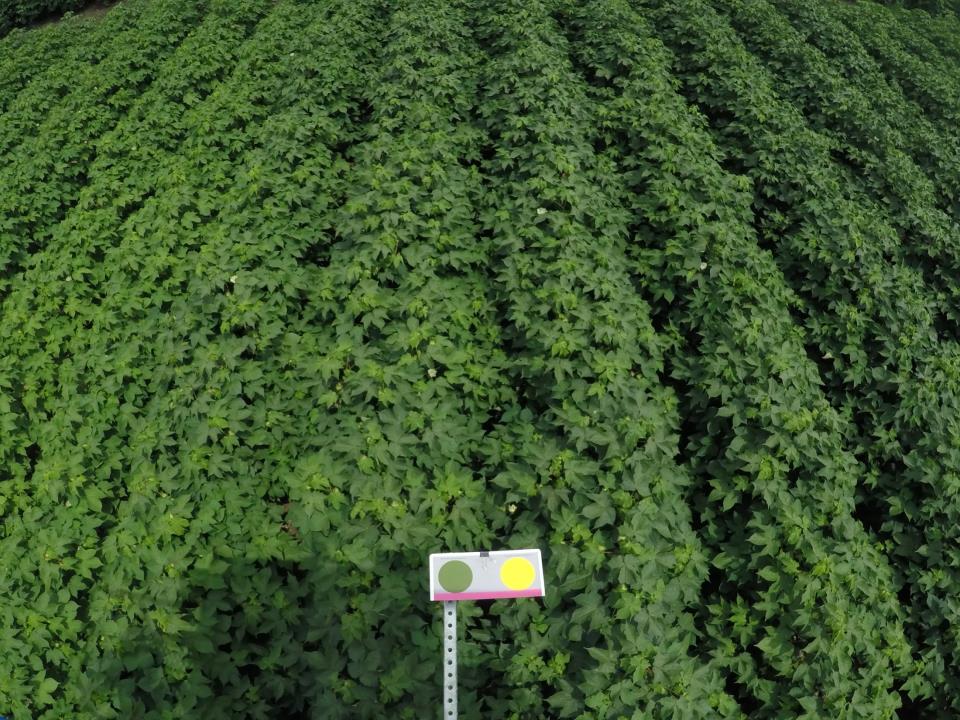 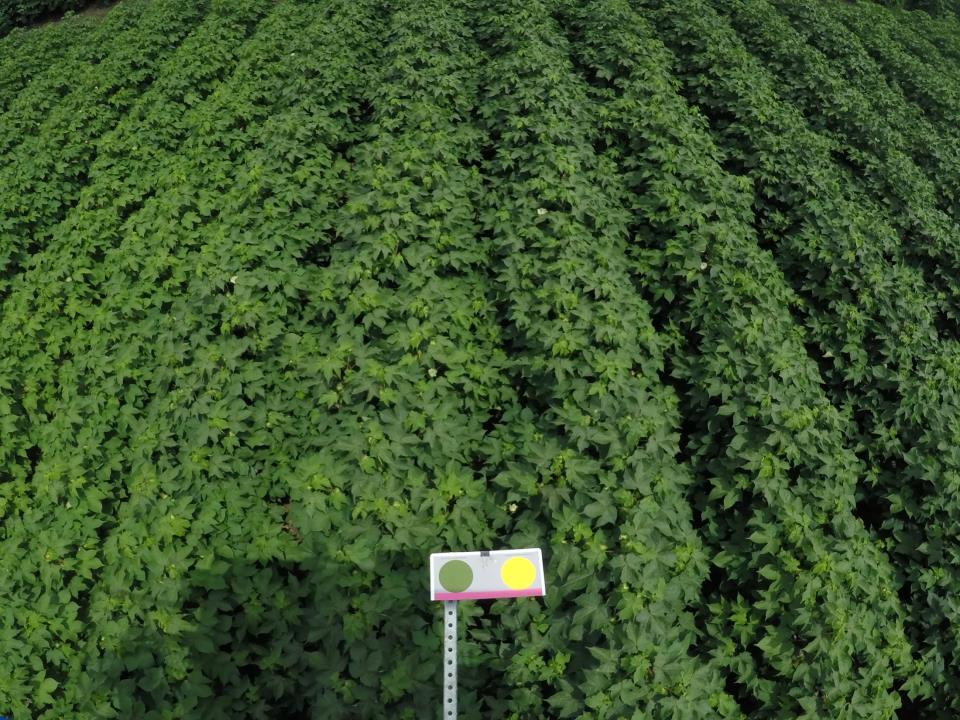 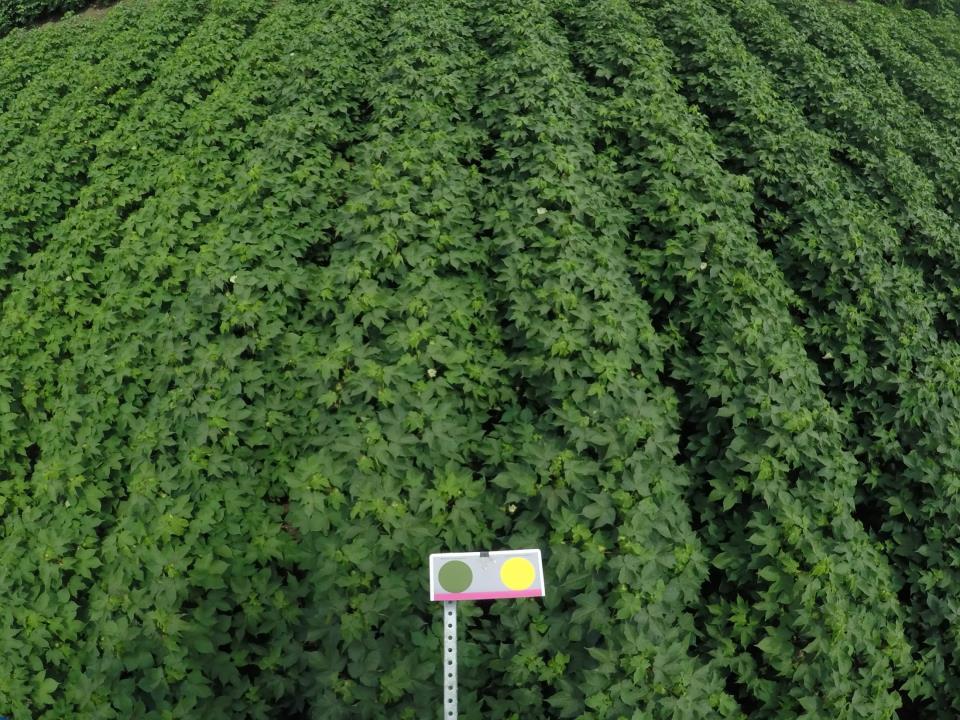 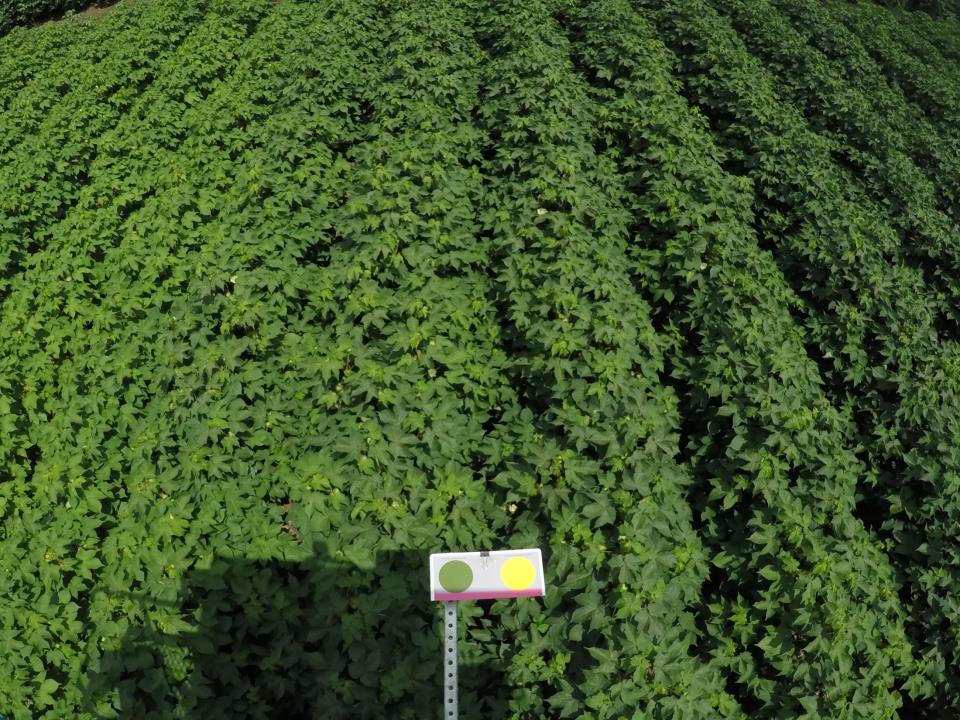 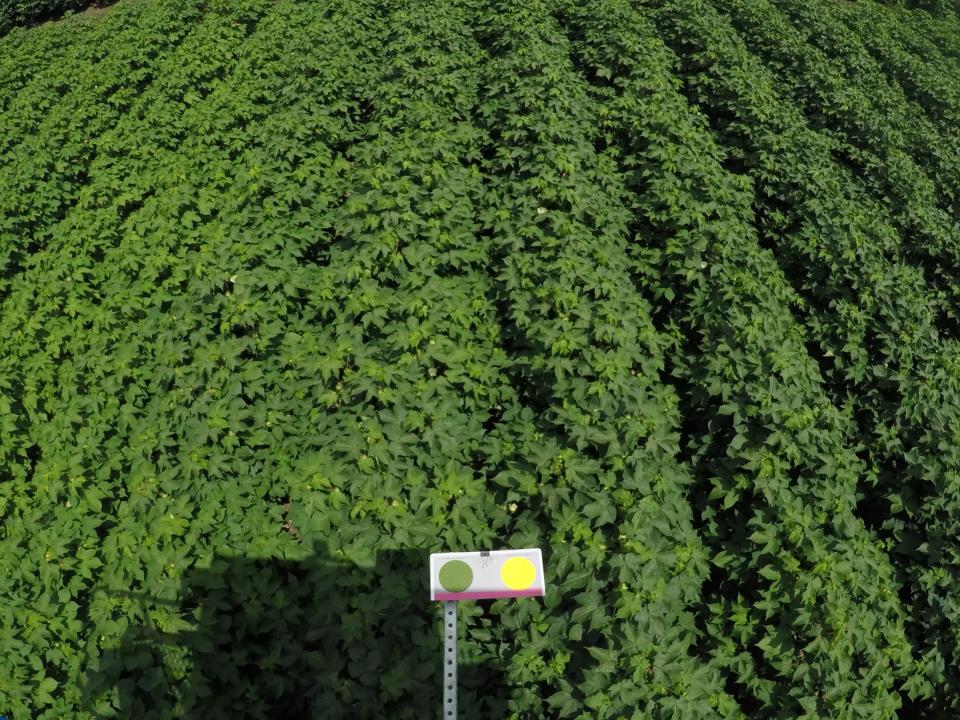 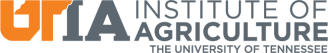 Sampling
[Speaker Notes: Here is an example]
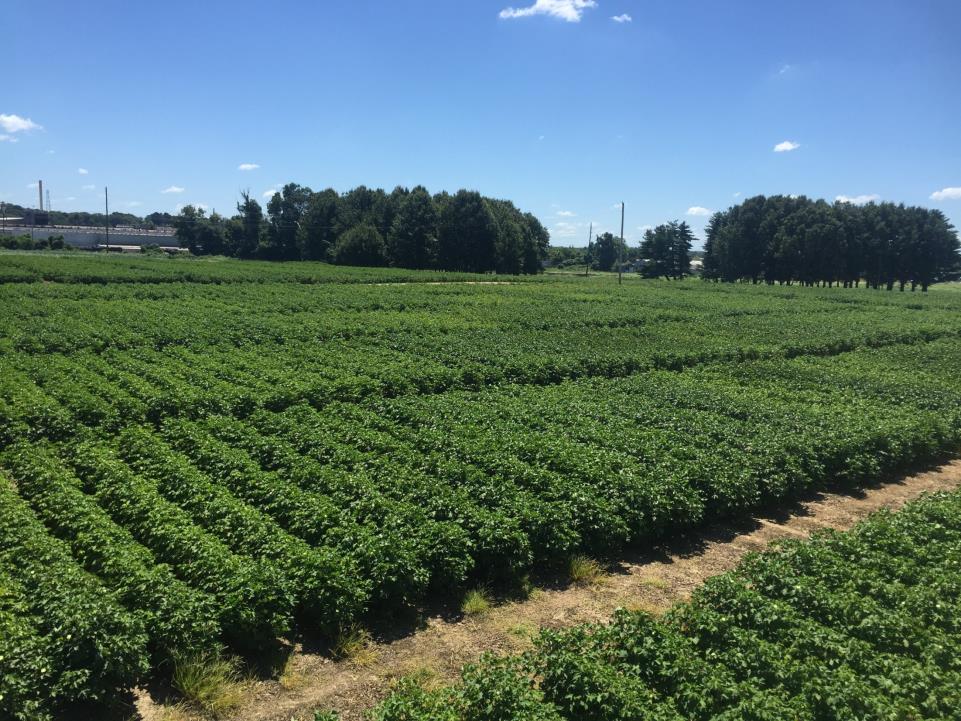 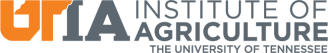 Sampling
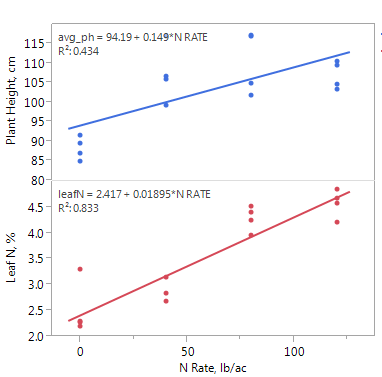 [Speaker Notes: Took pictures again later in the week- much clearer!]
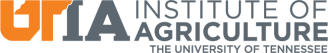 Results
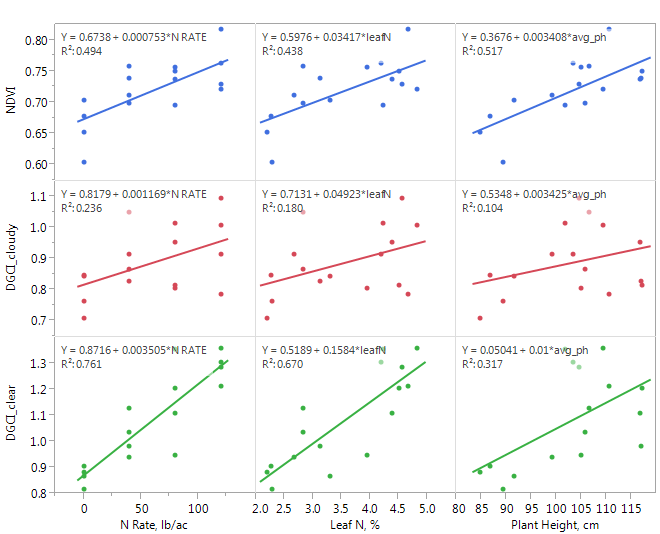 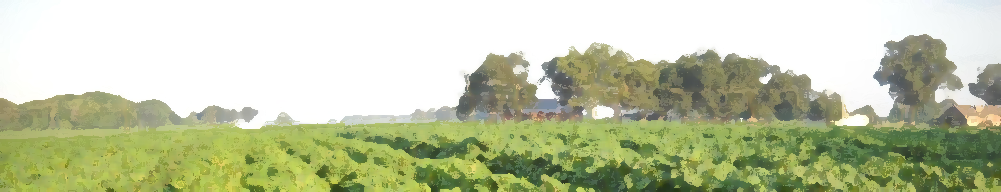 [Speaker Notes: So here are the results.  We used the GreenSeeker handheld unit and sampled the same area of which we took photos.

NDVI relates moderately well to N rate, leaf N and plant height.

Clouds?  Wreak havok on measurements.  Poor correlations with N rate, leaf N and plant height.

Clear?  Much better.  DGCI relationships with N rate and leaf N substantially better than NDVI, weaker relationships with plant height (likely due to the relationship between plant height and ground coverage- which is removed with the pre-processing activities).]
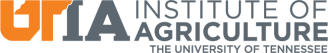 Results
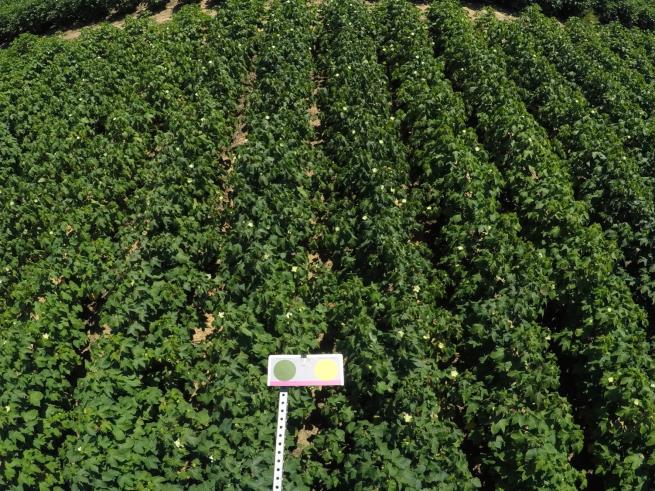 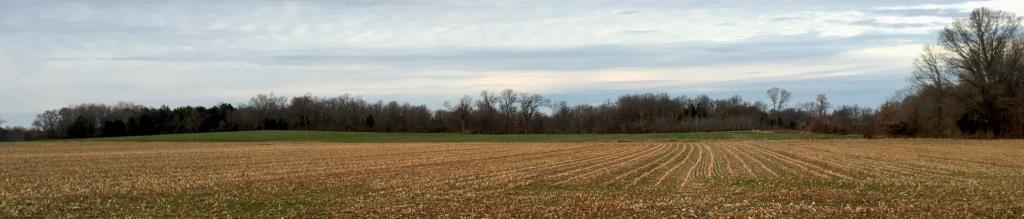 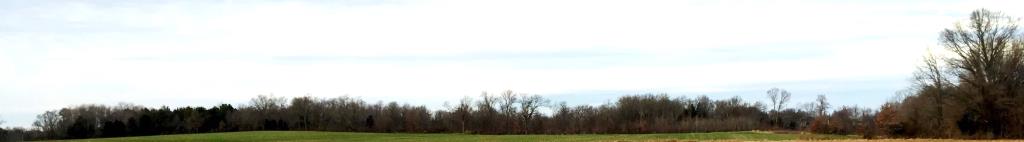 [Speaker Notes: Drought stress, outlier point]
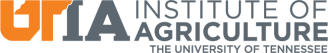 Results
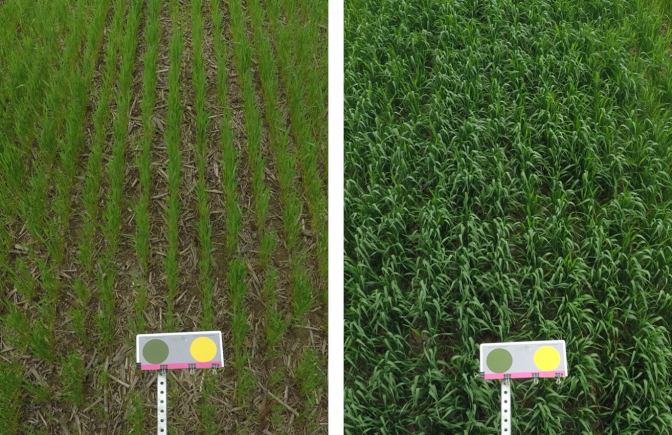 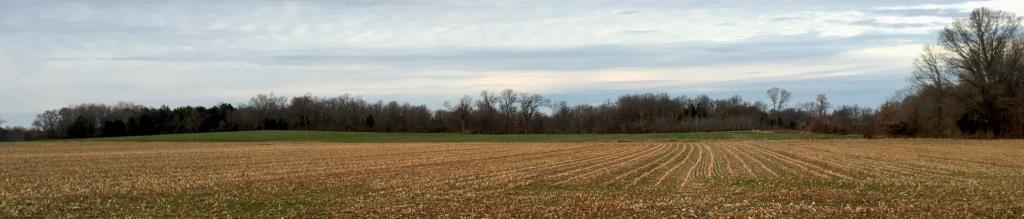 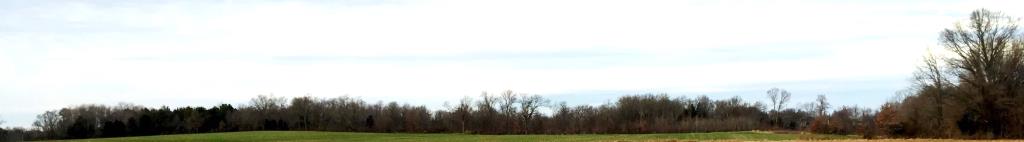 [Speaker Notes: I have a similar dataset for wheat.  Still have some work to do on this dataset before I Can present- but if I was ever going to get a response, I should be able to detect it here.  CAN YOU SEE THE DIFFERENCES?]
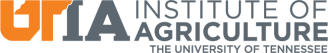 Closing Remarks
Digital Image Analysis for N determination
Potential. But needs work
Passive system going to be a challenge in the humid southeast/midsouth
Convert to an active system?
Better standards?  
Quicker processing necessary
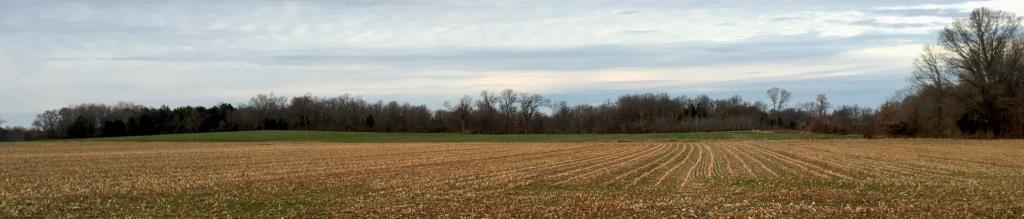 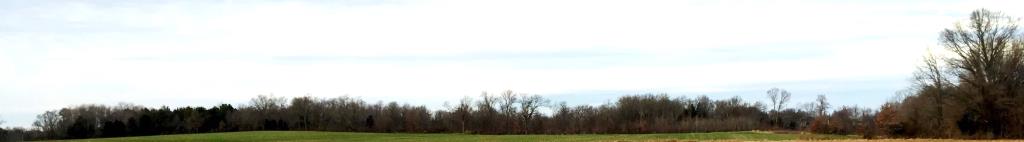 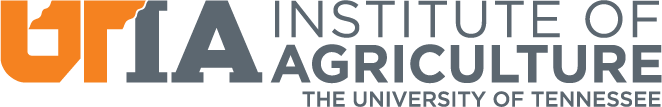 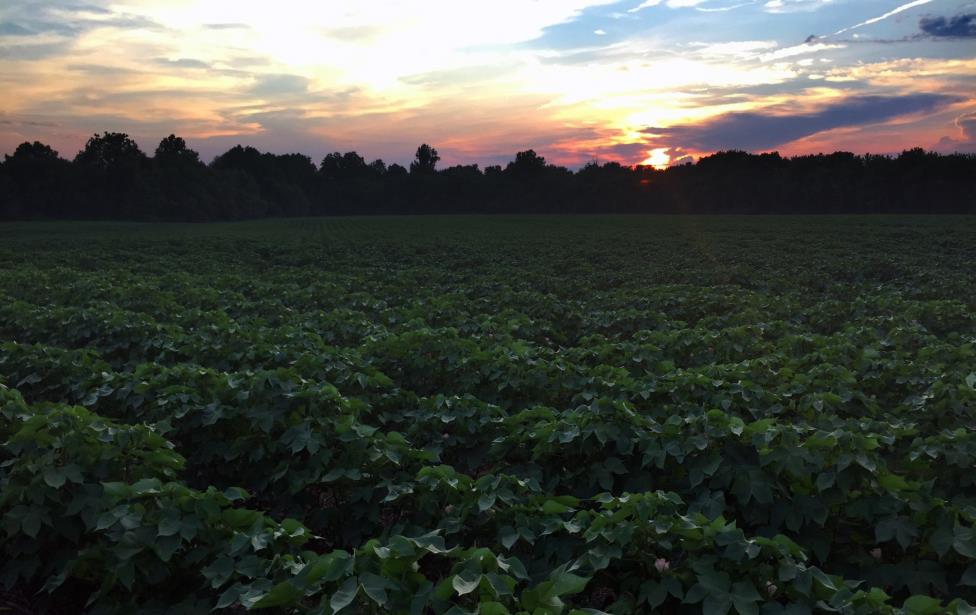 Tyson B. Raper, PhD
Assistant Professor, Cotton and Small Grains
University of Tennessee- Dept. of Plant Sciences
West Tennessee Research and Education Center
605 Airways Blvd. Jackson, TN 38301

cell: (731) 694–1387  
email: traper@utk.edu
news.utcrops.com